עונת התשתית
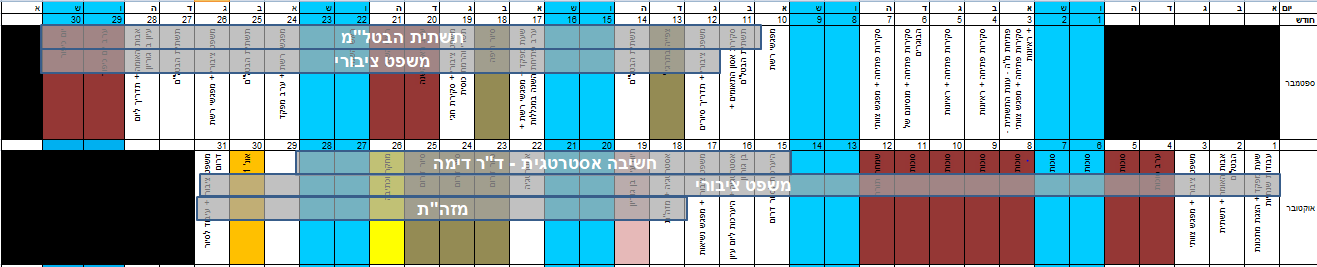 עונת הליבה
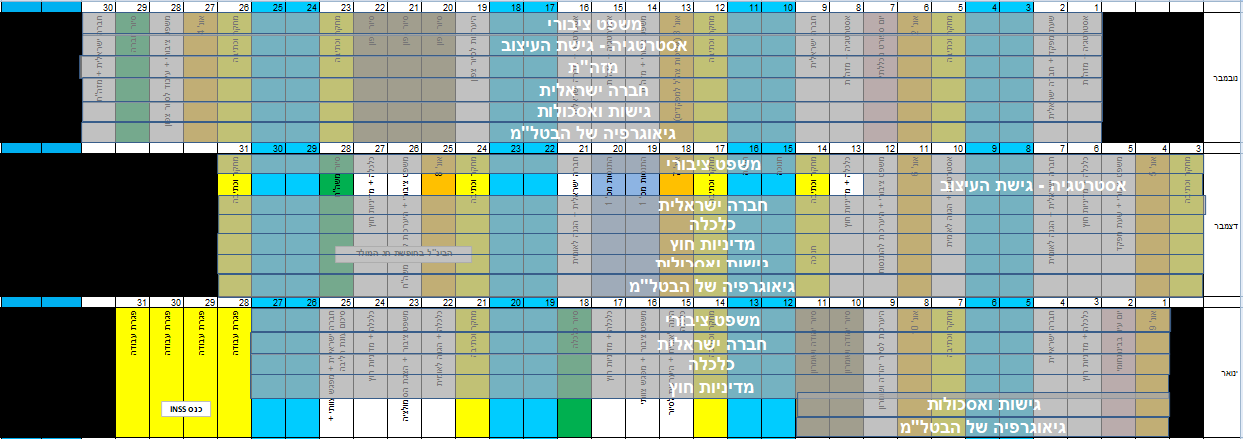 עונה מתקדמת
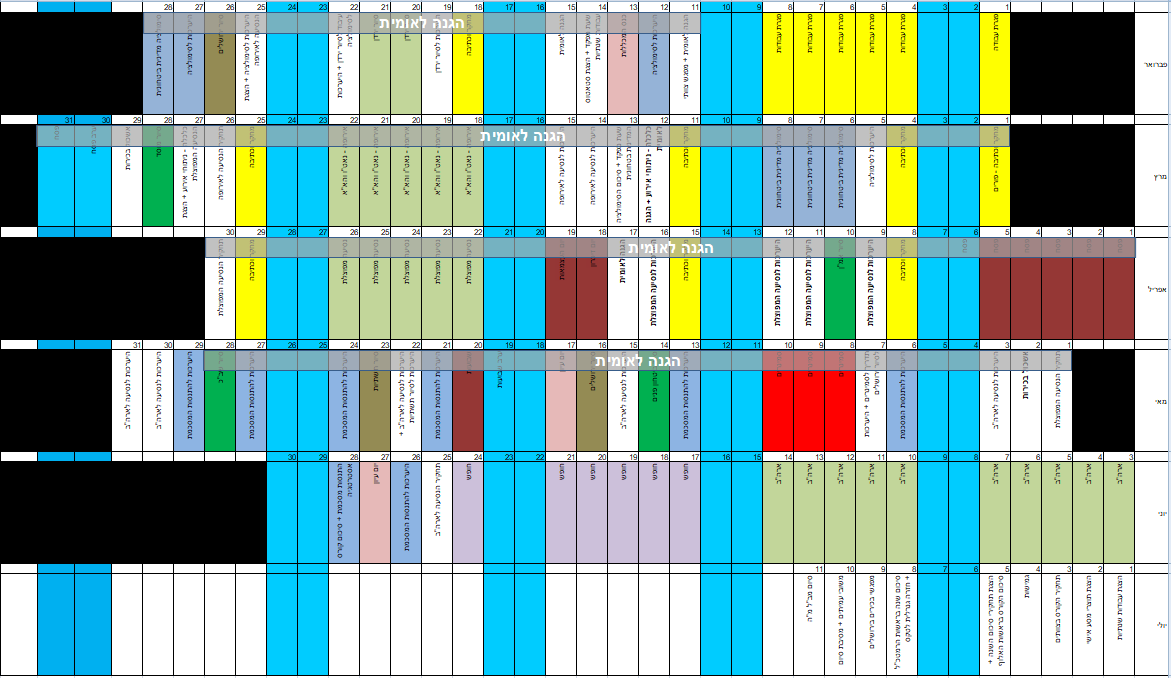